Введение в астрономию
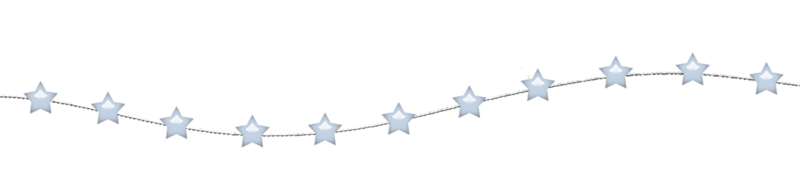 Зачем нужна астрономия???
Краков Артём Владимирович
Астрономия
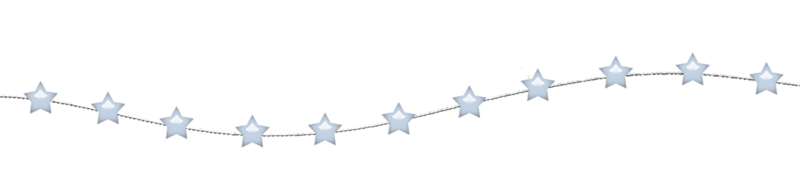 (от греч. «αστέρι» – звезда и «νόμος» – закон)
это наука, изучающая движение, строение, происхождение и развитие небесных тел и их систем.
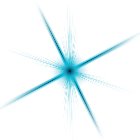 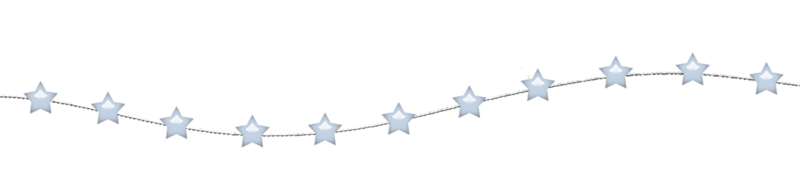 Паспорт науки «Астрономия»
Задачи астрономических исследований:
Изучение видимых, а затем и действительных положений и движений небесных тел в пространстве; определение их размеров и формы.
Изучение физического строения небесных тел, т.е. исследование химического состава и физических условий на поверхности и в недрах небесных тел.
Решение проблем происхождения и развития отдельных небесных тел и их систем.
Изучение наиболее общих свойств Вселенной.
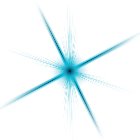 Паспорт науки «Астрономия»
Объекты исследования:
отдельные области космического пространства;
Вселенная в целом.
Что такое Вселенная?
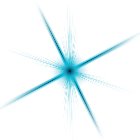 Паспорт науки «Астрономия»
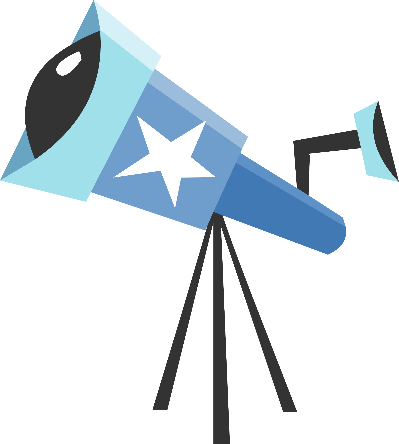 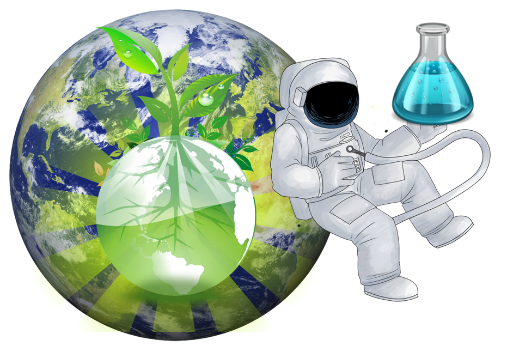 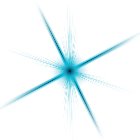 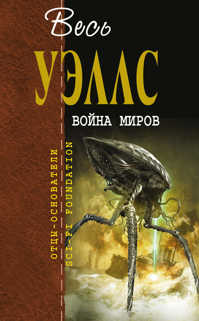 Астрономия и искусство
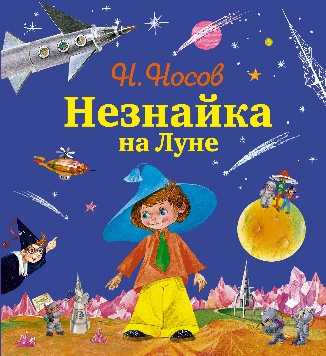 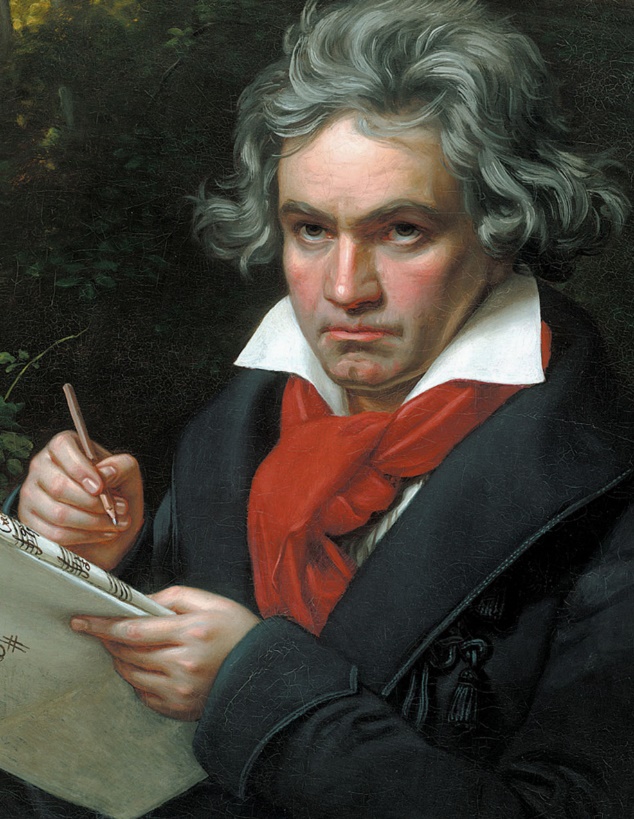 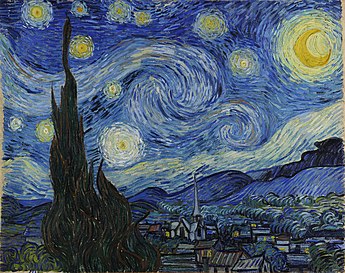 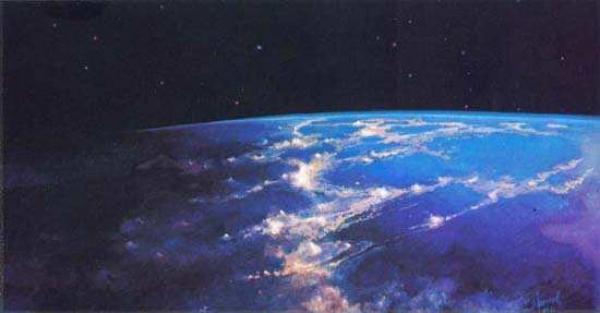 Винсент ван Гог
«Звездная ночь»
Алексей Архипович Леонов
(космонавт)
«Над терминатором»
Людвиг ван Бетховен
«Лунная соната»
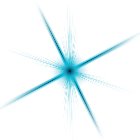 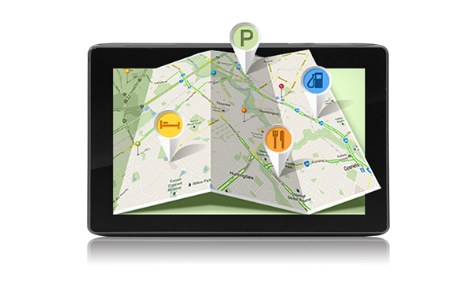 Связь Астрономии с другими науками
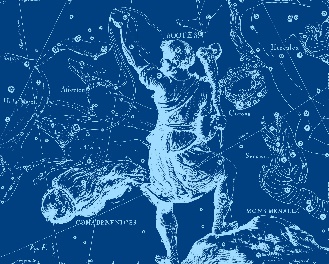 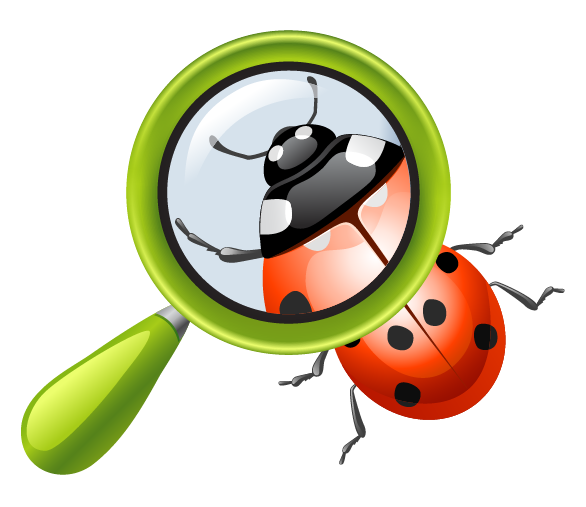 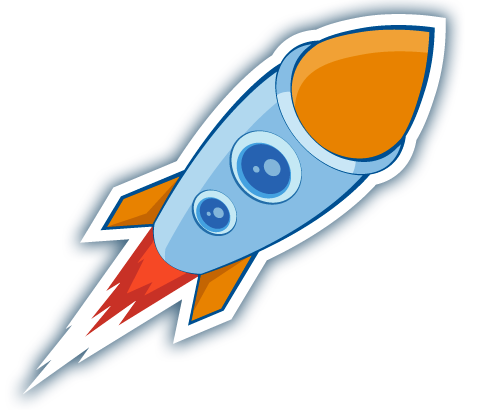 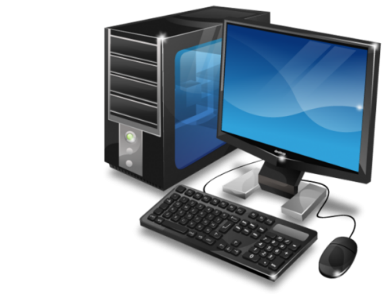 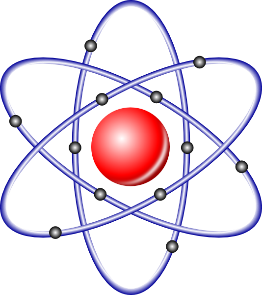 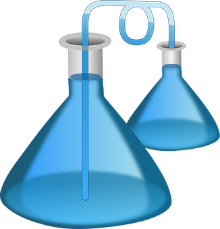 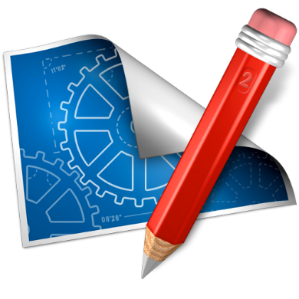 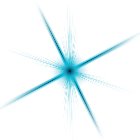 Домашнее задание:
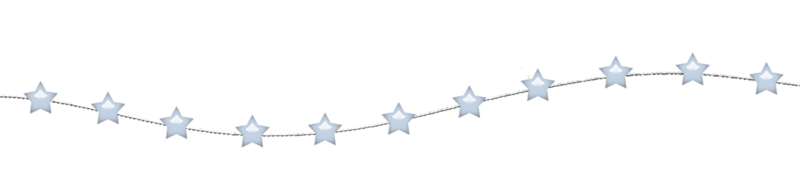 1. § 1,2 -  прочитать.
2. Написать - Эссе на тему «5 причин изучать Астрономию»
3. Приготовить сообщения: 
            1) Возникновение и основные этапы развития астрономии.
            2) Астрономические наблюдения.
            3) Космонавтика(космические аппараты, основоположники).